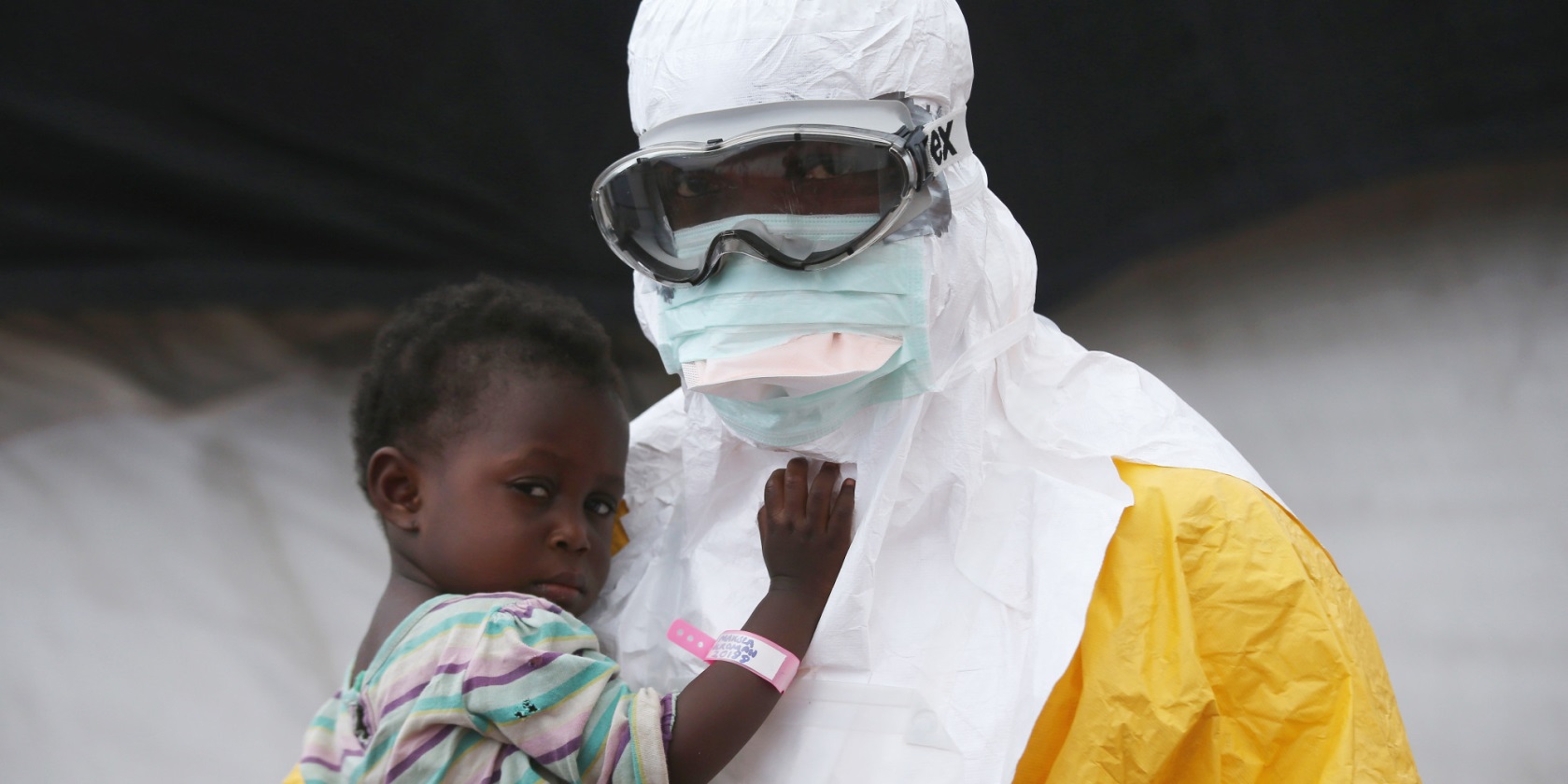 Tvangsfullmakter etter smittevernloven
Seniorrådgiver Svein Høegh Henrichsen
Helsedirektoratet
Smittevernkonferansen Bodø 17 mars 2015
[Speaker Notes: Hvordan sette inn nye sidetyper:
1. Velg «Hjem»-fanen
2. Trykk nederst på «Nytt lysbilde»-knappen, og velg ønsket oppsett.]
Where will it most likely spread?
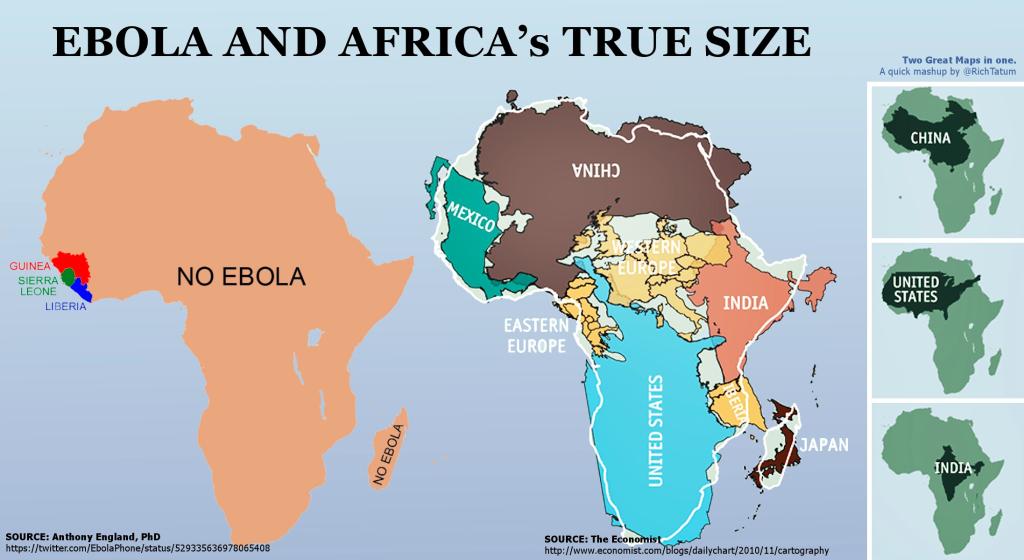 |
| 2
Health risks are global
Sykdommen er aldri mer enn en 
     flyreise unna.
USA and UK var like sannsynlige 
      steder  for spredning som    
      nabostatene (Ghana, Senegal, Mali, Elfenbenskysten)
| 3
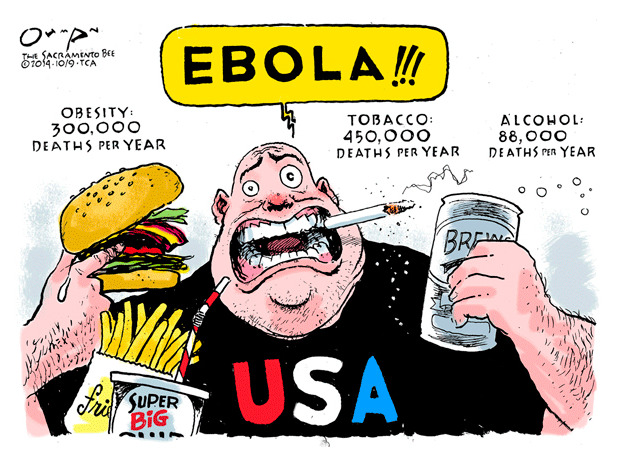 Smittevernloven
§ 1-1. Lovens formål  
Denne loven har til formål å verne befolkningen mot smittsomme sykdommer ved å forebygge dem og motvirke at de overføres i befolkningen, samt motvirke at slike sykdommer føres inn i Norge eller føres ut av Norge til andre land.
Loven skal sikre at helsemyndighetene og andre myndigheter setter i verk nødvendige smitteverntiltak og samordner sin virksomhet i smittevernarbeidet.
Loven skal ivareta rettssikkerheten til den enkelte som blir omfattet av smitteverntiltak etter loven.
Pandemiplanrevisjonen 2014
28.03.2014
5
Frivillighet er målet for smittevernet
IHR forskriftens formål er at man ikke skal ramme et land unødig 
Det er spesifikt nevnt av man skal unngå forstyrrelse i reisevirksomhet og handel 
Man ønsker rask varsling og åpenhet , da er det viktig at verdenssamfunnet bidrar til å minske skaden for de land som er rammet
Pandemiplanrevisjonen 2014
28.03.2014
6
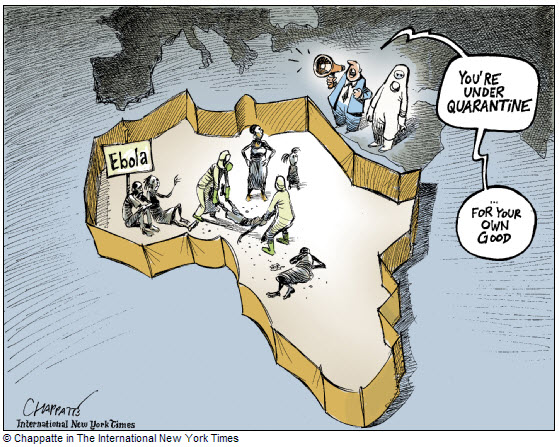 Hvilke sykdommer omfattes av loven
Loven omfatter alle smittsomme sykdommer, også nye sykdommer som ikke eksisterer i dag. Ofte er det tilstrekkelig at man mistenker smittsom sykdom. Lovens formål understreker at bekjempelse av smittsomme sykdommer må ses i et langsiktig perspektiv. Helsemyndighetene må sette inn både nødvendige forebyggende tiltak i perioder med lav forekomst av slike sykdommer og tiltak som er nødvendige for bekjempelse av en truende epidemi.
Ivaretagelsen av rettssikkerheten til den som omfattes av lovens tiltak, er tatt inn som et eget punkt i formålet. Det skal legges vekt på dette hensynet ved enkeltvedtak og forskrifter etter smittevernloven. Bakgrunnen er at hensynet til samfunnets interesser må veies mot enkeltmenneskets personlige integritet og rettsvern.
8
Loven gjelder alle som oppholder seg i landet
Hensynet til smittevernet tilsier at enhver som oppholder seg her i landet, omfattes av loven uavhengig av statsborgerskap eller varigheten av oppholdet. En viss begrensning i plikten til å yte omfattende helsehjelp overfor utlendinger må etter tradisjonen tolkes inn. 
Sammenlign også med § 3-1 i lov 24. juni 2011 nr. 30 om kommunale helse- og omsorgstjenester m.m. om kommunens ansvar for å yte helse og omsorgstjenester til alle som oppholder seg i kommunen
9
Undersøkelse av befolkningen evt ved tvang
Når det er avgjørende for å kunne bedømme hvilke forebyggende tiltak eller undersøkelses-, behandlings- eller pleietiltak som er nødvendige for å forebygge en smittsom sykdom eller motvirke at den blir overført, kan departementet i forskrift fastsette plikt for befolkningen eller grupper av den til å gjennomgå bildeundersøkelse, tuberkulinprøving, blodprøvetaking, (eller andre tilsvarende undersøkelser som kan gjøres uten fare.
En plikt som nevnt i første ledd, kan ikke omfatte endoskopi, biopsi, spinalpunksjon eller andre lignende undersøkelser/inngrep.
Er den smittede under 16 år eller en person over 16 år som på grunn av sinnslidelse, andre psykiske forstyrrelser, senil demens, psykisk utviklingshemming eller legemlig funksjonshemming ikke kan ivareta sine anliggender, skal den som har omsorgen for den smittede ,medvirke til at vedkommende oppfyller pliktene etter første ledd
10
§ 3-3. Forhåndsundersøkelse av pasienter
En helseinstitusjon kan kreve at en pasient skal la seg forhånds undersøke når det gjelder en smittsom sykdom, før det blir foretatt en diagnostisk utredning, og før pasienten får behandling eller pleie. 
En slik undersøkelse kan ikke fastsettes som rutine for alle pasienter og kan ikke omfatte endoskopi, biopsi, spinalpunksjon eller andre lignende undersøkelser/inngrep. 
Forhåndsundersøkelse kan kreves bare når en slik sykdom vil forårsake ekstraordinære forebyggende tiltak av hensyn til faren for overføring til andre pasienter eller til personale, og såfremt tiltakene kan gi vesentlig større sikkerhet mot smitteoverføring eller bety en vesentlig lettelse eller besparelse for helse- og omsorgstjenesten.
11
§ 3-4. Undersøkelse av gravide
Departementet kan gi forskrifter om plikt for gravide til å avgi blodprøve eller gjennomgå nødvendig undersøkelse som kan gjøres uten fare, når formålet med undersøkelsen er å fastslå om det er grunn til å sette i verk tiltak for å motvirke at en allmennfarlig smittsom sykdom blir overført til barna.
Pandemiplanrevisjonen 2014
28.03.2014
12
§ 3-2. Forhåndsundersøkelse av arbeids- og utdanningssøkere, undersøkelse av arbeidstakere og personer under utdanning
Når smittede personer kan utgjøre en alvorlig fare for overføring av smittsom sykdom i sitt arbeid eller sin virksomhet og hensynet til smittevernet krever det, kan departementet i forskrift fastsette
a) at arbeids- eller utdanningssøkere før ansettelse eller opptak skal gjennomgå undersøkelse som nevnt i § 3-1, 
b) at arbeidstakere eller skoleelever/studenter skal gjennomgå slike undersøkelser. 
Obs TBC
13
§ 3-8. Vaksinering og immunisering av befolkningen
Departementet skal fastlegge et nasjonalt program for vaksinering mot smittsomme sykdommer. (72) Kommunen skal tilby befolkningen dette programmet.
Når det er avgjørende for å motvirke et alvorlig utbrudd av en allmennfarlig smittsom sykdom, kan departementet i forskrift fastsette at befolkningen eller deler av den skal ha plikt til å la seg vaksinere (73).
Ved et alvorlig utbrudd av en allmennfarlig smittsom sykdom kan departementet i forskrift bestemme at personer som ikke er vaksinert
a) må oppholde seg innenfor bestemte områder,
b) skal nektes deltakelse i organisert samvær med andre, f.eks. i barnehage, skole, møter eller kommunikasjonsmidler,
c) må ta nødvendige forholdsregler etter kommunelegens nærmere bestemmelse.
Når det ved et alvorlig utbrudd av en allmennfarlig smittsom sykdom er nødvendig å vaksinere befolkningen eller deler av den med en gang for at folkehelsen ikke skal bli vesentlig skadelidende, kan Sosial- og helsedirektoratet påby vaksinering etter andre ledd og tiltak etter tredje ledd. (74)
Pandemiplanrevisjonen 2014
28.03.2014
14
§ 4-1. Møteforbud, stenging av virksomhet, begrensning i kommunikasjon, isolering og smittesanering
Når det er nødvendig for å forebygge en allmennfarlig smittsom sykdom eller for å motvirke at den blir overført, kan kommunestyret (vedta
a) forbud mot møter og sammenkomster eller påbud om andre begrensninger i den sosiale omgangen overalt der mennesker er samlet, (b) stenging av virksomheter som samler flere mennesker, f.eks. barnehager, skoler, svømmehaller, flyplasser, butikker, hoteller eller andre bedrifter og arbeidsplasser – eller begrensninger i aktiviteter der, 
c) stans eller begrensninger i kommunikasjoner,
 d) isolering av personer i geografisk avgrensede områder eller andre begrensninger i deres bevegelsesfrihet i opptil sju dager om gangen, 
e) pålegg til private eller offentlige om rengjøring, desinfeksjon eller destruksjon av gjenstander eller lokaler. Pålegget kan også gå ut på avliving av selskapsdyr, utrydding av rotter og andre skadedyr, avlusing eller annen smittesanering.
Svein Høegh Henrichsen 
Avd primærhelsetjenester
17.03.2015
| 15
§ 4-2. Forbud mot utførelse av arbeid m.m. (
En smittet person med en allmennfarlig smittsom sykdom som gjennom sitt arbeid eller ved deltagelse i undervisning er en alvorlig fare for overføring av smitte til andre, kan forbys å utføre dette arbeidet eller delta i undervisningen for opptil tre uker dersom hensynet til smittevernet krever det. Ved nytt vedtak kan forbudet forlenges med opptil tre uker. Vedtak etter første ledd skal gjøres av kommunelegen sammen med legen som det regionale helseforetaket har utpekt .Fylkesmannen avgjør klage over vedtak. 
Når smittede personer gjennom sitt arbeid eller ved deltagelse i undervisning kan utgjøre en alvorlig fare for overføring av smitte til andre, kan departementet i forskrift fastsette at det skal være forbudt for smittede personer å utføre et bestemt arbeid eller deler av det eller delta i undervisning.
Tema for presentasjonen
17.03.2015
16
[Speaker Notes: § 4-2 fjerde ledd gir hjemmel for videreføring av tidligere lovgivningsbestemmelser om bl.a. forbud for smitteførende med tuberkulose å arbeide innenfor f.eks. helsetjenesten og i nærkontakt med barn (lærere). Forarbeidene uttaler at et generelt arbeidsforbud bare kan fastsettes når smittestatus er klarlagt eller i tiden fra undersøkelse er foretatt og til svar foreligger. Det vil være en lege som i det enkelte tilfelle må treffe vedtak om forbud etter forskriftene. I forskrift 5. juli 1996 nr. 700 om forhåndsundersøkelse av arbeidstakere innen helsevesenet – antibiotikaresistente bakterier, er det satt forbud mot at helsepersonell som er smitteførende med antibiotikaresistente bakterier tiltrer stilling.]
§ 5-1. Plikter for en person som er smittet med en allmennfarlig smittsom sykdom– tvangstiltak
Den som har grunn til å anta at han selv eller noen han har omsorgen for, er smittet med en allmennfarlig smittsom sykdom, skal snarest gi beskjed til lege og oppsøke legen for nødvendig undersøkelse. 
En smittet person med en allmennfarlig smittsom sykdom har plikt til å gi nødvendige opplysninger om hvem smitten kan være overført fra.
 Dersom overføringen kan ha skjedd ved miljøsmitte, f.eks. drikkevann, matvarer eller dyr, har vedkommende også plikt til å opplyse om dette. Dessuten har vedkommende plikt til å opplyse hvem han eller hun selv kan ha overført smitten til. Opplysningene skal gis til den undersøkende legen eller til kommunelegen 
En smittet person med en allmennfarlig smittsom sykdom har plikt til å ta imot den personlige smittevernveiledning som legen gir for å motvirke at sykdommen blir overført til andre og plikt til om nødvendig å la seg isolere.
Svein Høegh Henrichsen 
Avd primærhelsetjenester
17.03.2015
| 17
§ 5-2. Tvungen legeundersøkelse – innleggelse til undersøkelse og kortvarig isolering
Når det er nødvendig for å forebygge en allmennfarlig smittsom sykdom eller motvirke at den blir overført, skal legen eller eventuelt kommunelegen be en smittet person om å la seg undersøke av lege
Dersom en smittet person motsetter seg undersøkelse etter første ledd, kan det gjøres vedtak om at vedkommende skal legges inn på sykehus til legeundersøkelse og eventuelt til kortvarig isolering. Slik tvungen legeundersøkelse eller kortvarig isolering kan bare gjennomføres for å klarlegge om det foreligger en allmennfarlig smittsom sykdom, og dette er nødvendig for å motvirke overføring av en slik sykdom til andre og såfremt undersøkelsen kan skje uten fare. Tvungen isolering kan vedtas for opptil sju dager. 
Når det er forsvarlig (å foreta legeundersøkelsen uten innleggelse i sykehus ut fra hensynet til den smittede eller dem som skal undersøke, kan undersøkelsen gjøres poliklinisk eller på et annet egnet sted.
18
§ 5-3. Tvungen isolering i sykehus
Når det er nødvendig for å forebygge en allmennfarlig smittsom sykdom eller motvirke at den blir overført skal legen, eventuelt kommunelegen be en smittet person om å la seg isolere.
Dersom en smittet person motsetter seg isolering etter første ledd og andre tiltak som kan forebygge eller motvirke overføring av sykdommen har vært forsøkt (eller det er overveiende sannsynlig at slike tiltak ikke vil føre frem kan det gjøres vedtak om at vedkommende skal legges inn på sykehus til isolering. Slik tvungen isolering kan bare gjennomføres når dette etter en helhetsvurdering er den klart mest forsvarlige løsningen i forhold til faren for smitteoverføring og den belastningen som tvangsinngrepet må antas å medføre (og det er overveiende sannsynlig at andre ellers vil bli smittet. 
Vedtak etter denne paragrafen kan gjøres for opptil tre uker. Ved nytt vedtak kan isoleringstiden forlenges med opptil seks uker om gangen inntil et år fra første vedtak .
19
Tvungen behandling
I sammenheng med forlengelse av isoleringstiden kan det vedtas tvungen medikamentell behandling når dette kan redusere isoleringstiden vesentlig .Tvungen medikamentell behandling kan bare gjennomføres når den kan gjøre en smittet person smittefri og er uten fare eller større ubehag .Departementet kan i forskrift fastsette nærmere bestemmelser om behandlingen.
Vedtak om tvungen isolering i sykehus og medikamentell behandling gjøres av smittevernnemnda. Tvangsvedtaket skal oppheves av avdelingens overlege så snart vilkårene for innleggelsen ikke lenger foreligger. Smittevernnemnda skal varsles så tidlig som mulig, og senest tre døgn før den smittede blir utskrevet.
Smittekonferansen Bodø mars 2015
20
Spørsmål?
21
Takk for oppmerksomheten!
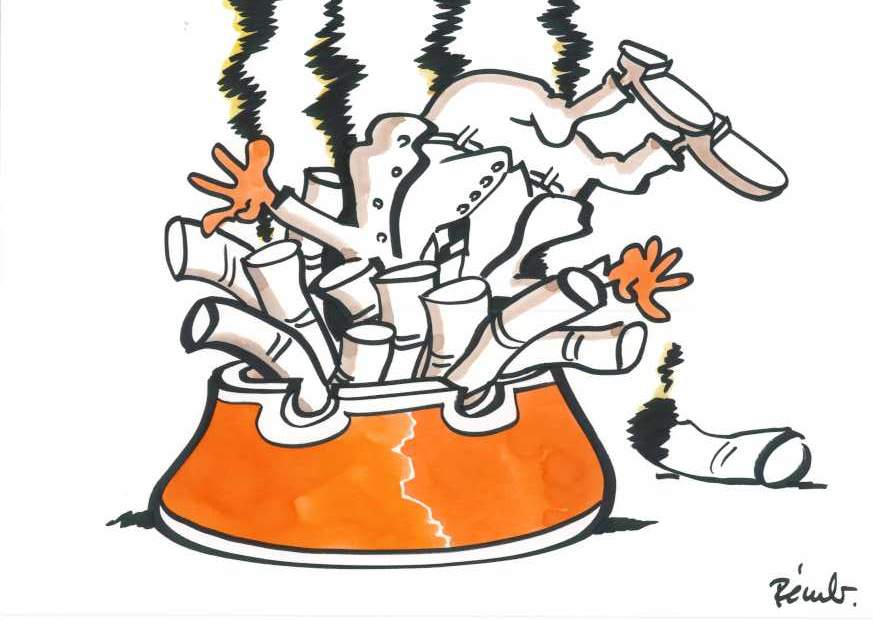 Just do it !